On Going Responsibility:Current Events
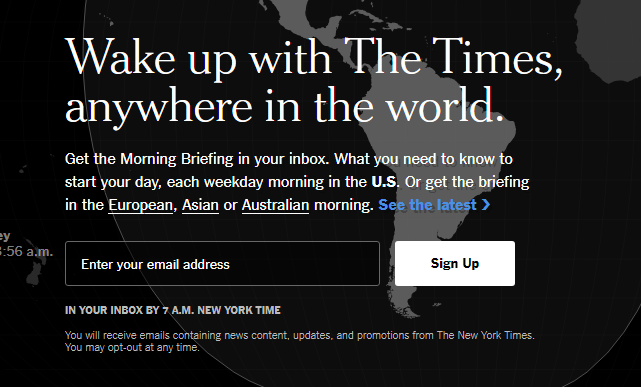 You have the responsibility to independently pass (80%+) 10 total weekly news quizzes.  
Multiple Choice.
Submit Screenshots (with your name written on) as proof.
5% of your grade for just passing 10 quizzes.
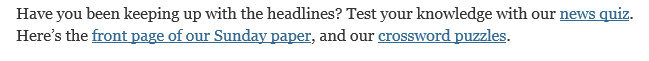 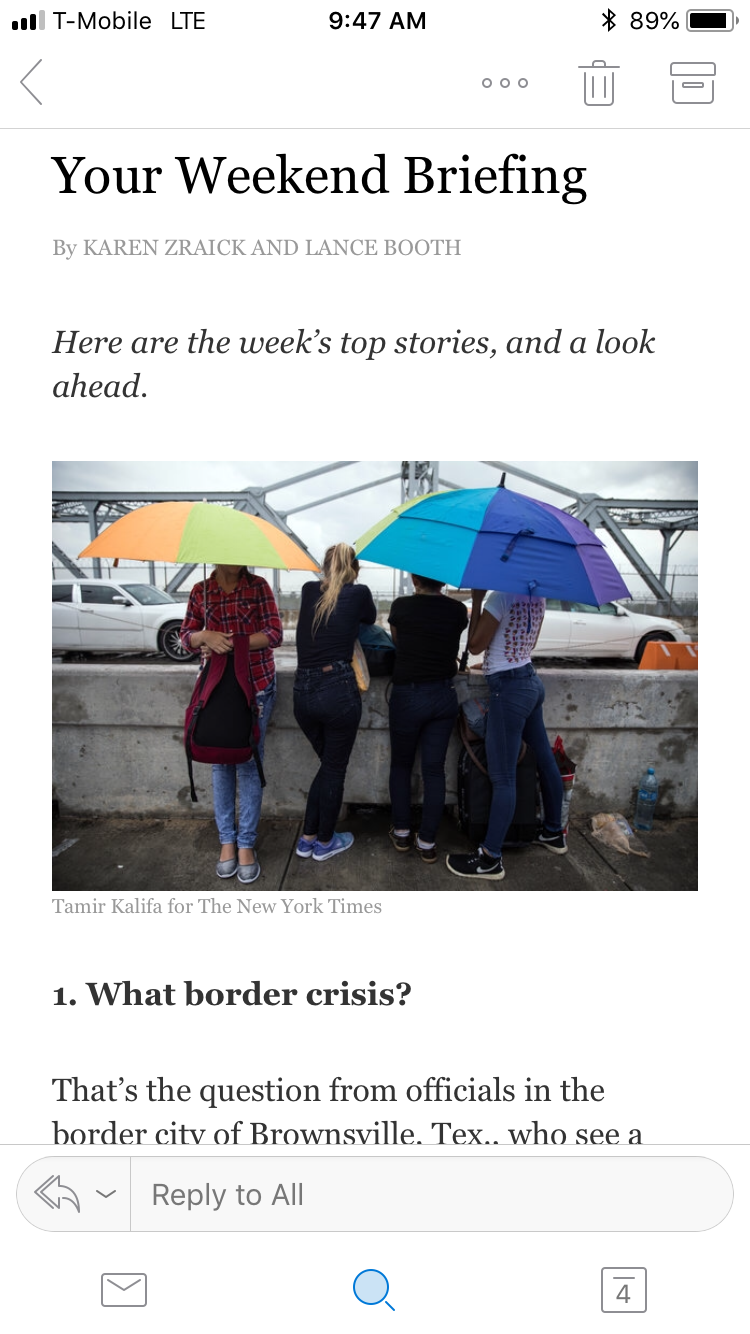 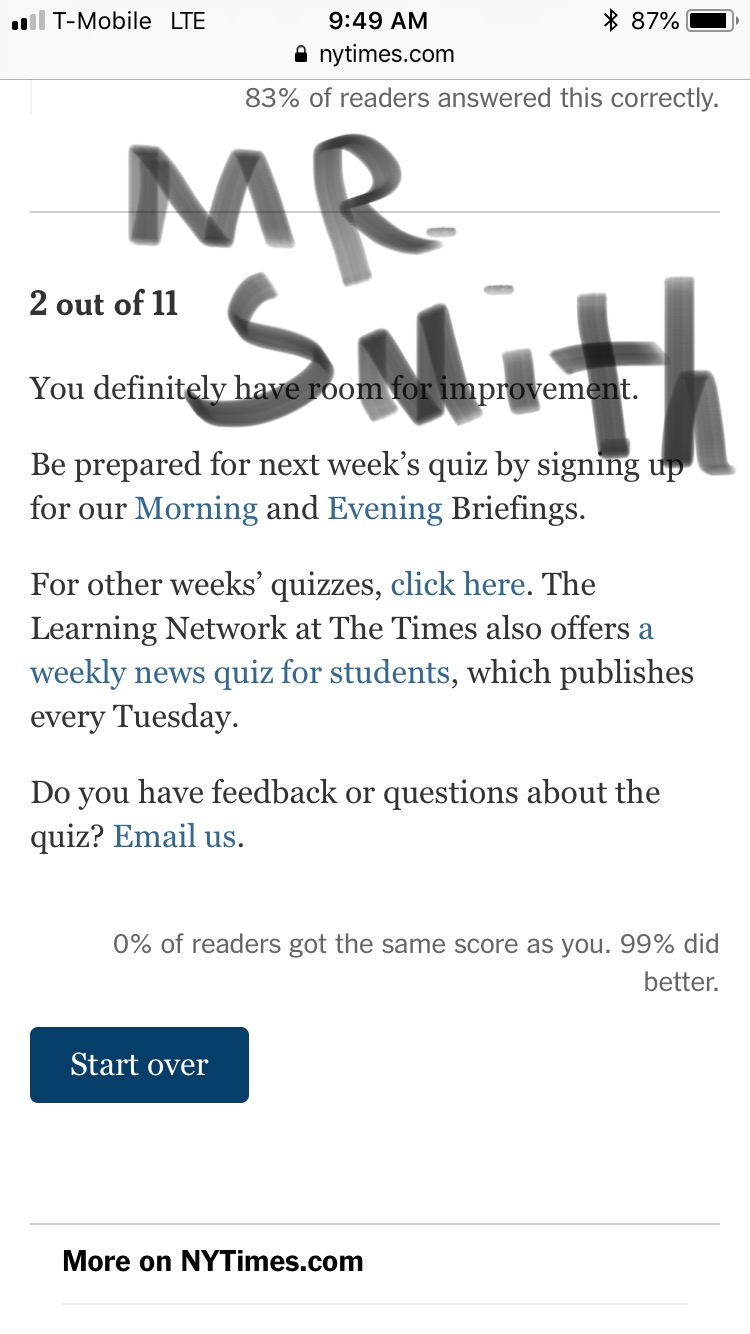 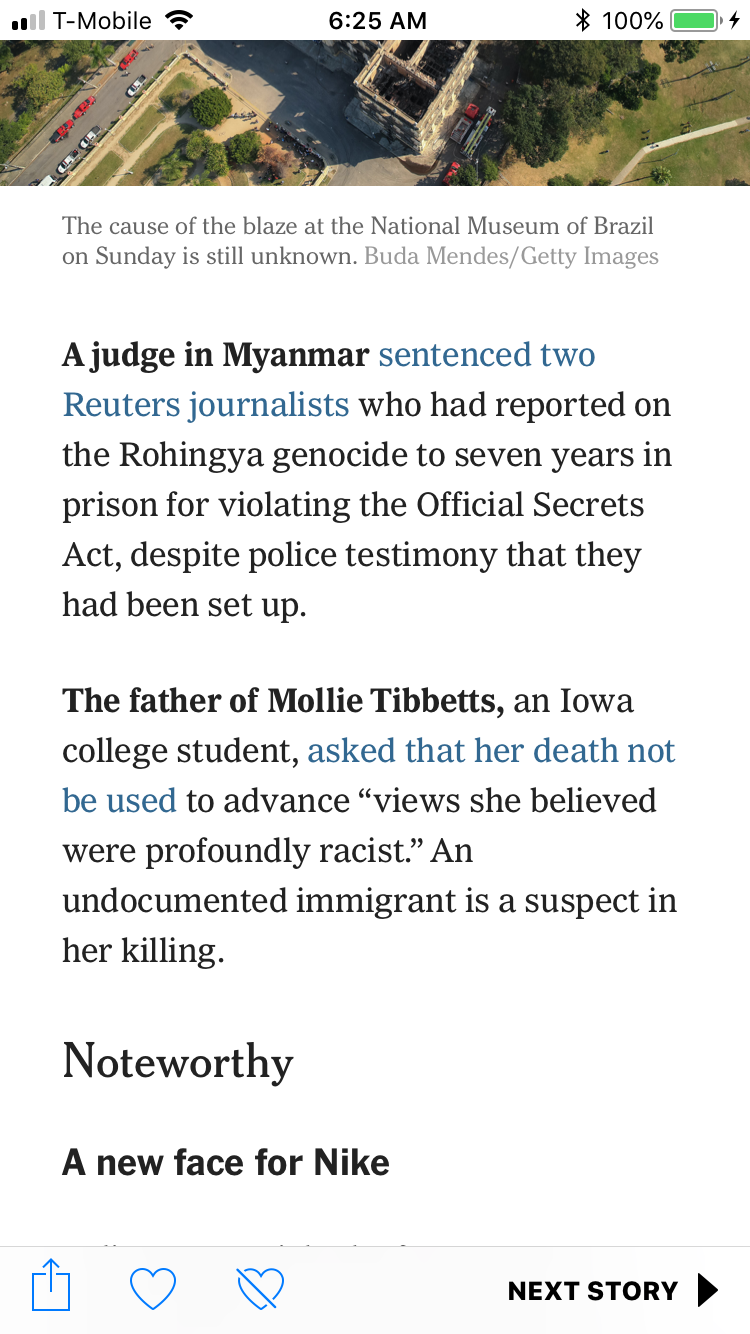